Randomized AlgorithmsCS648
Lecture 4
Linearity of Expectation with applications
(Most important tool for analyzing randomized algorithms)
1
RECAP from the last lecture
2
Random variable
3
Expected Value of a random variable(average value)
X= c
X= b
X= a
Ω
4
Examples
5
Can we solve these problems ?
6
Balls into Bins(number of empty bins)
1    2   3    4    5                           …                m-1   m
1           2        3               …                                   …            n
This is a right but useless answer !
7
Randomized Quick Sort(number of comparisons)
A recursion tree 
associated with Randomized Quick Sort
We can not proceed from this point …
8
1    2   3    4    5                                …            m-1   m
Balls into Bins(number of empty bins)
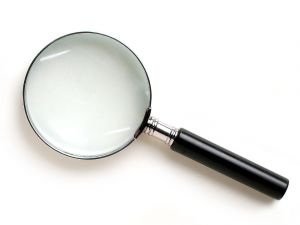 Randomized Quick Sort(number of comparisons)
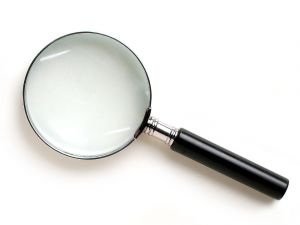 1          2          3               …                                   …                 n
9
Balls into Bins(number of empty bins)
1    2   3    4    5                           …                m-1   m
10
1    2   3    4    5   6
0
1
0
1
0
1           2        3           4           5
11
Sum of Random Variables
12
Randomized Quick Sort(number of comparisons)
Elements of A arranged in Increasing order of values
13
1                  0                …                   0                 1                1                   …                   0
14
What have we learnt till now?
15
The main question ?
16
Balls into Bins(number of empty bins)
1    2   3    4    5                           …                m-1   m
1           2        3               …                                   …            n
17
Randomized Quick Sort(number of comparisons)
18
Linearity of Expectation
19
Where to use Linearity of expectation ?
20
Think over the following questions?
21
Think over the following questions?
22
Independent random variables
23
Some Practice problemsas homework
Balls into bin problem:
What is the expected number of bins having exactly 2 balls ?

We toss a coin n times, what is the expected number of times pattern HHT appear ?

A stick has n joints. The stick is dropped on floor and in this process each joint may break with probability p independent of others. As a result the stick will be break into many substicks.
What is the expected number of substicks of length 3 ?
What is the expected number of all the substicks ?
24
Problems of the next lecture
25
Fingerprinting Techniques
26
Fingerprinting Techniques
27